Summer Holidays
SPANISH Year 10 Curriculum Roadmap
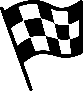 SUMMER TERM 1: Mi gente/Mi estilo de vida
END OF YEAR Assessment
SUMMER TERM 2: Mi estilo de vida
Talking about illnesses and injuries. Using reflexive verbs. Talking about future plans for health and wellbeing. Using the future and if-clauses
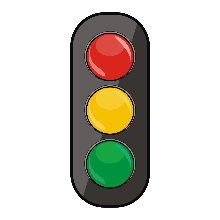 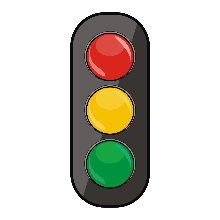 Half Term
Talking about problems and giving advice. Talking about foods, Describing healthy habits, talking about mealtimes. Talking about old habits.
Easter Holidays
SPRING TERM 1: Viajes
LENTEN Assessment
SPRING TERM 2: Mi gente, mi mundo
Saying what you did last holiday and using a range of structures to give opinions. Describing where you stayed and using the imperfect tense.Talking about holidays and using 3 or 4 tenses
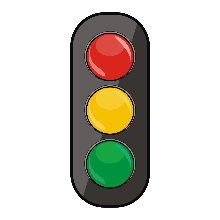 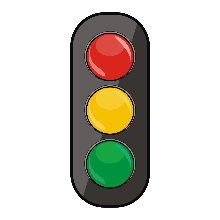 Half Term
Talking about family and describing people, using ser and estar. Using the present continuous and learning to describe e photo. Talking about who you admire, about identity and what matters to you.
End of Unit Assessment
Christmas Holidays
End of Unit Assessment
End of Unit Assessment
AUTUMN TERM 2: Diviertete/ Viajes
AUTUMN TERM 1:  Diviertete
Talking about life online, free time activities, sports and arraging going out. Saying what you did last weekend. Revising present tense of regular and irregular, and near future
Talking about days that went wrong. Revising the preterite tense of regular and irregular verbs. Discussing travel plans and using comparatives. Talking about festivals and using superlatives.
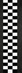 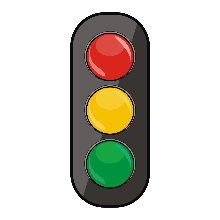 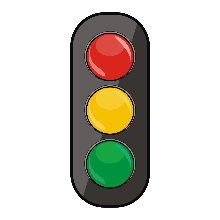 Half Term
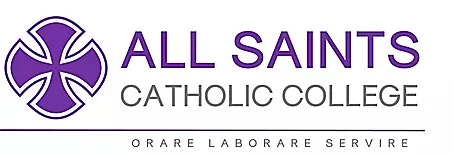 Summer Holidays
SPANISH Year 11 Curriculum Roadmap
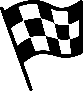 End of Unit Assessment
SUMMER TERM 1: Revision/recap
SUMMER TERM 2:  Revision/recap
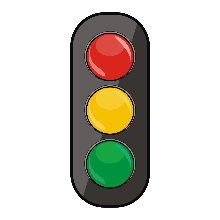 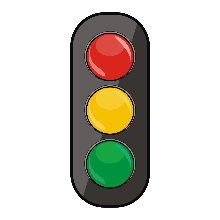 Half Term
Easter Holidays
SPRING TERM 1: A CURRAR
SPRING TERM 2: HACIA UN MUNDO MEJOR
MOCKS
Talking about jobs and how to earn money: part time jobs and chores. Using the preterite and the imperfect together. Discussing work experience and the importance of learning languages
Preparing for the Mock: speaking practice. MODULE 8; Talking about global issues, the environment, talking about international sports/music events. Talking about health. Understanding the subjunctive
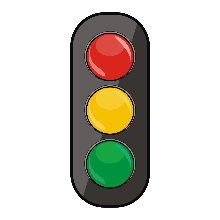 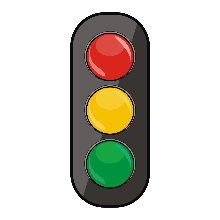 Half Term
End of Unit Assessment
Christmas Holidays
End of Unit Assessment
Mocks
AUTUMN TERM 2: Ciudades
AUTUMN TERM 1:  Ciudades
Talking about places in a town, shops. Describing the features of a region. Using se puede.  Planning what to do and using the future
Shopping for clothes. Talkinga bout problems in town and using the conditional. Describing a visit in the past. Using different tense together.
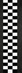 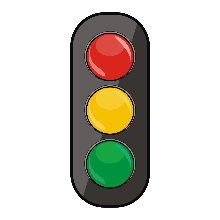 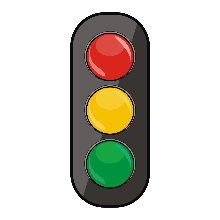 Half Term
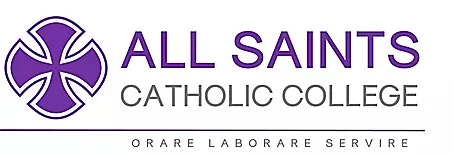